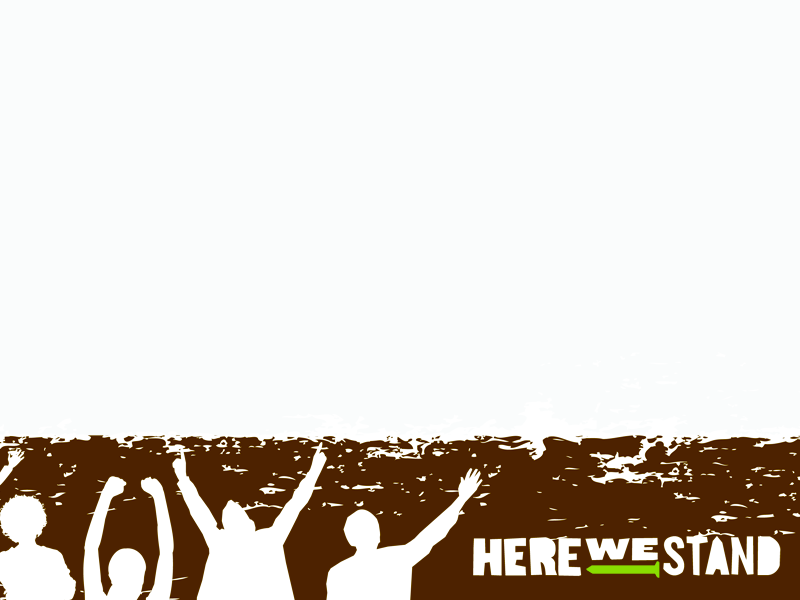 The Wilderness Temptations  (home lesson)
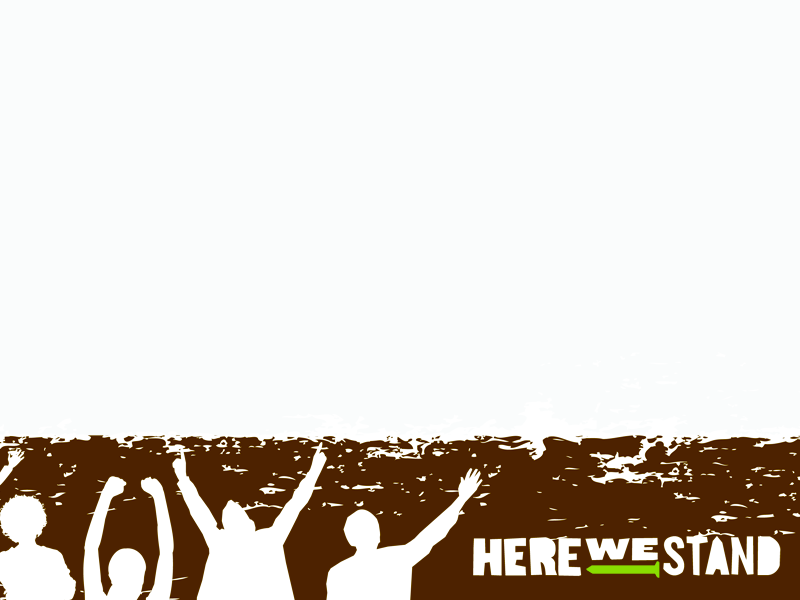 What you will need:
– Your Bible
–Student Handbook
–Paper or index cards and a pen
–If you don’t have the Here We Stand Bible, use a Bible that has a map at the time of Jesus. If you don’t have access to one, then skip that part
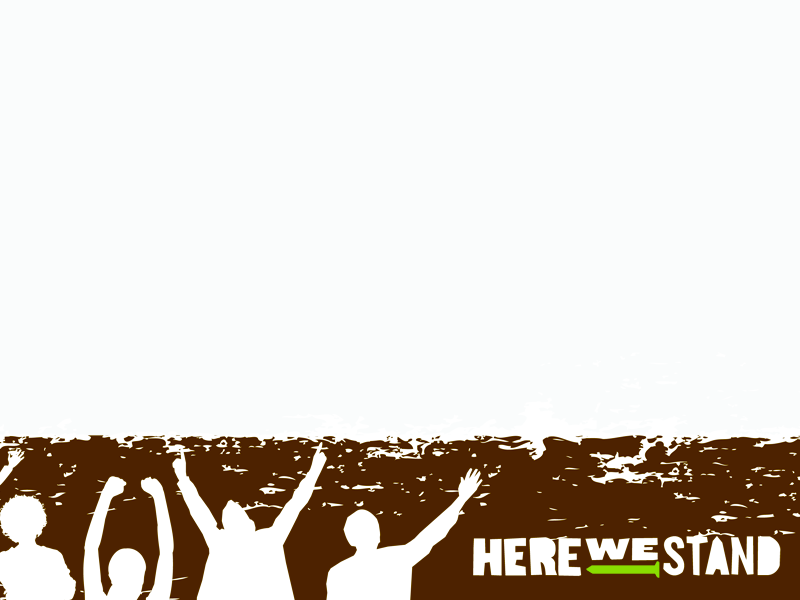 Think about….
Aside from sickness, have you ever gone without eating?  
How did you feel? 
What are your favorite foods?  
Are snacks usually available when they want them?
How does it feel when you can’t have your favorites?  
How long do you think you could go without your favorite foods?
How long could you go without food at all?  

Today we will hear of how Jesus was tempted 
and how he went 40 days without food.
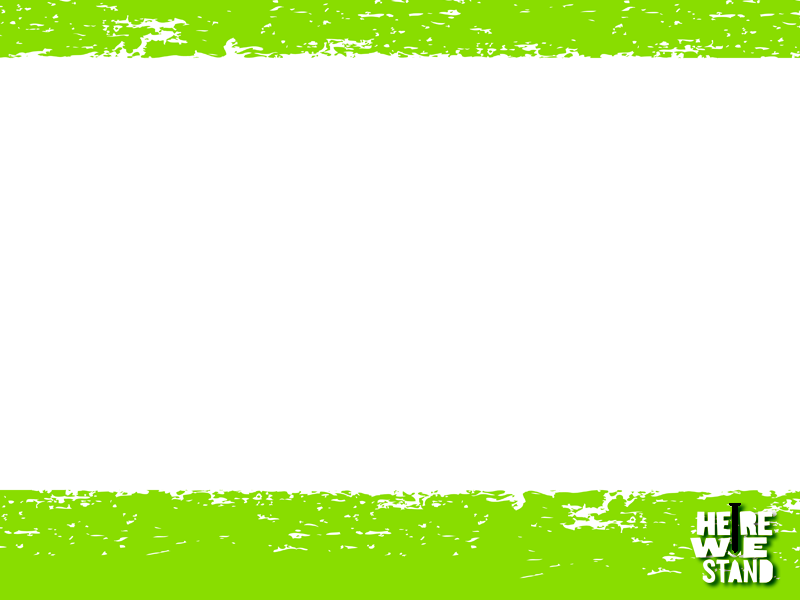 Today’s Story
Bible Text: Luke 4:1-15; Matthew 4:1-11; Mark 1:12-13
Lesson Focus: Jesus used scripture to resist the devil’s temptations.
Big Question: How can I resist temptations if I can’t quote scripture?
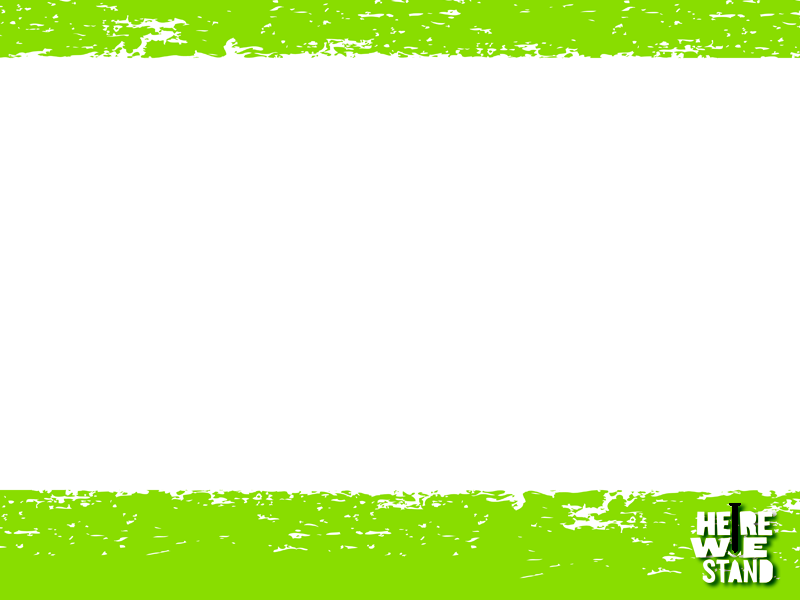 Key Words
TEMPTATION: anything that controls us and leads us away from God or threatens our relationship with God.
SCRIPTURE: God’s word in the Bible and the words that Jesus used against Satan.
HOLY SPIRIT: the third person of the Trinity (with God and Jesus) and the one who guides us in our decision-making.
SATAN: the one who tempts us in order to draw us away from God. Satan is also known as the “accuser.”
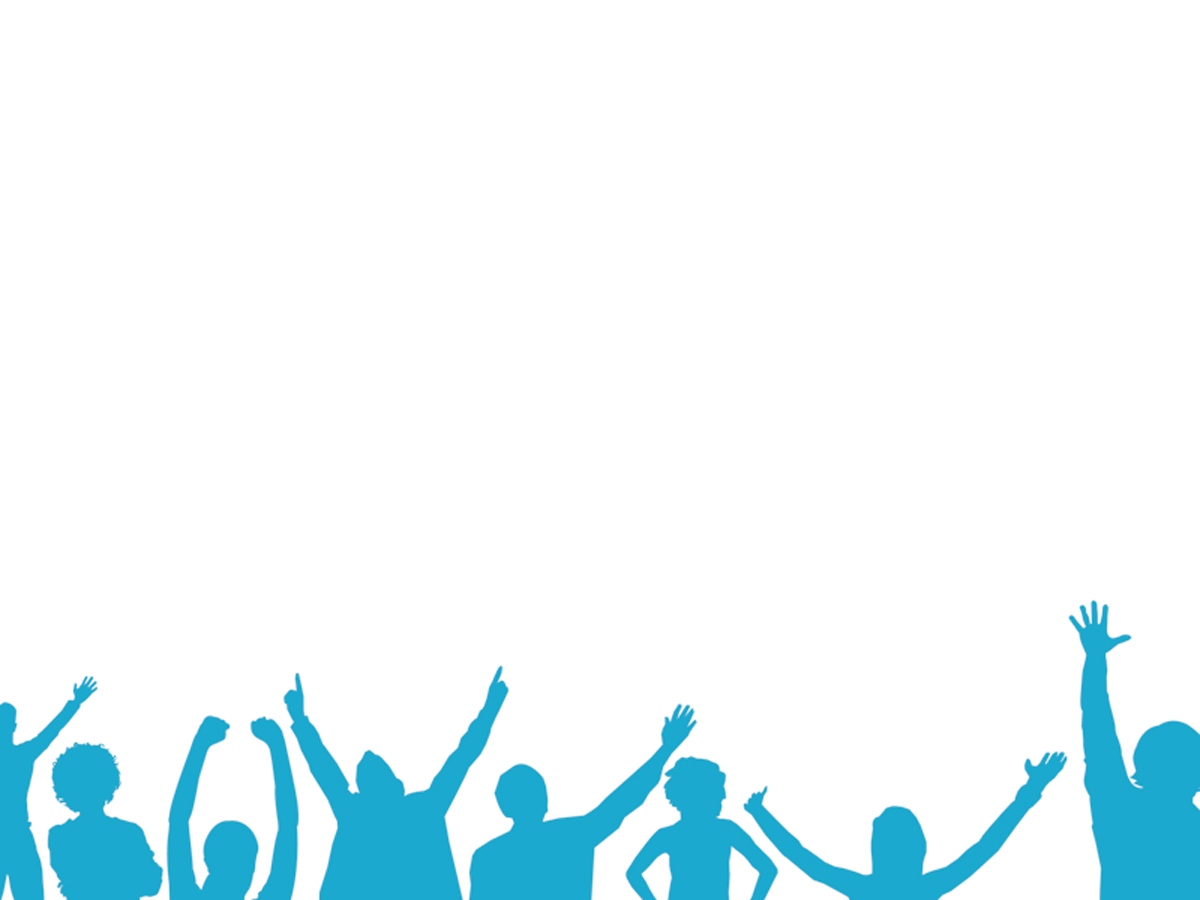 Opening Prayer
Lord God, we thank you for the gifts of your word and your Holy Spirit to help us resist temptation in our daily lives. We pray for all those who are tempted by Satan, that they might gather strength from your word. We ask for your continued presence with us, that we might always have the wisdom and the strength to do what is right in your eyes. Amen.
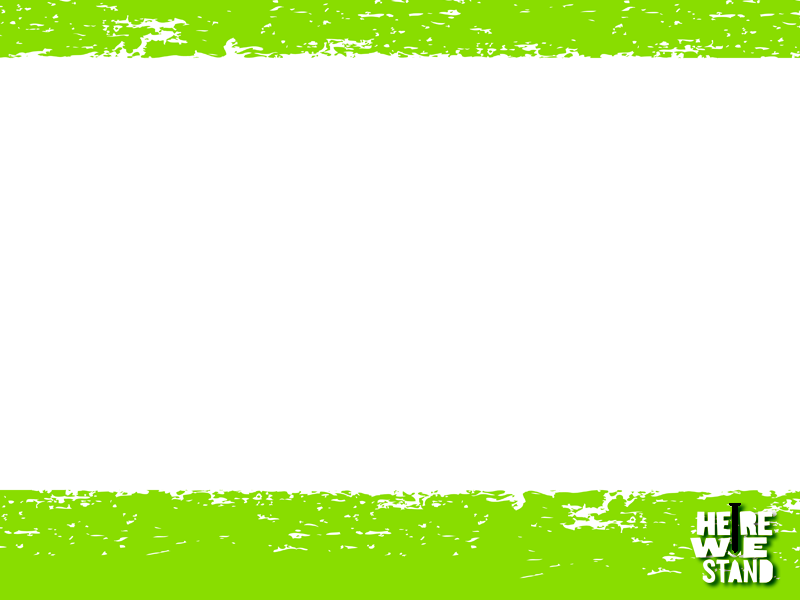 Big Question
Big Question: How can I resist temptations if I can’t quote scripture?

Click the link below to watch the video.

Video
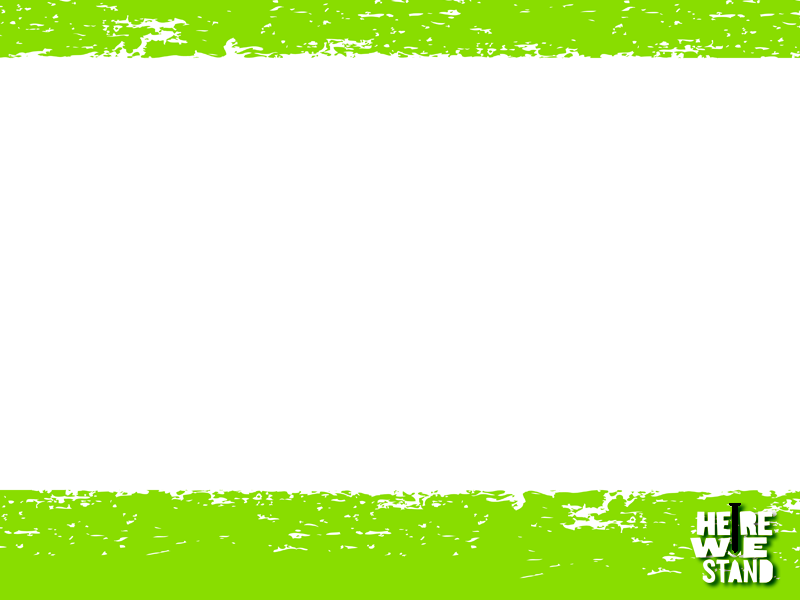 Read these in your Bible
Mark 1:12-13 
Luke 4:1-15 
Matthew 4:1-11

–Three different accounts of the temptation. 
–Underline what you think is important— especially the phrase that says: “It is written.” or “It is said”
–Jesus was tired, hungry, lonely, like us. Temptations of: food, power, protection. But he did not give in.
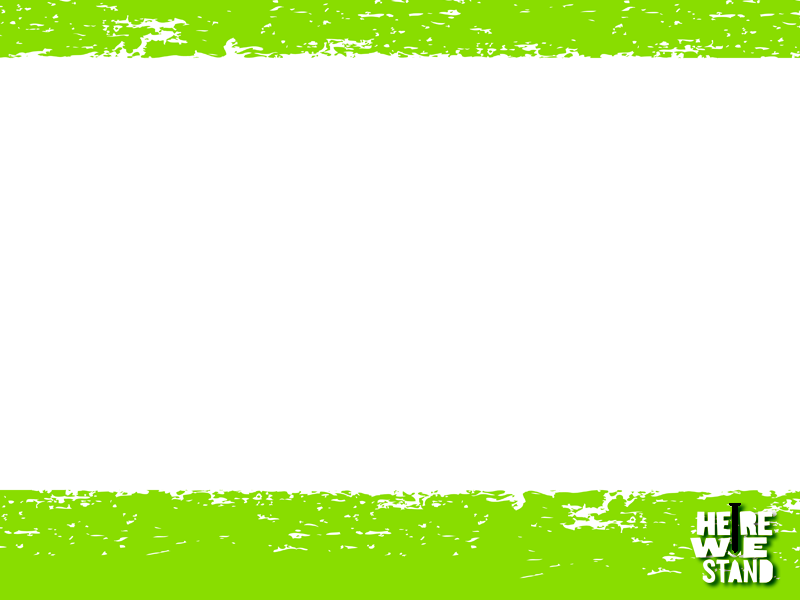 With the same Bible passages:
What is the same about these gospels?
What is different?

Answer these questions:
-Where was Jesus when tempted?
-Who or What was Jesus tempted by?
-What were the temptations?  
-What was Jesus’ response?   
-What was the outcome – Did Jesus succumb to temptations?
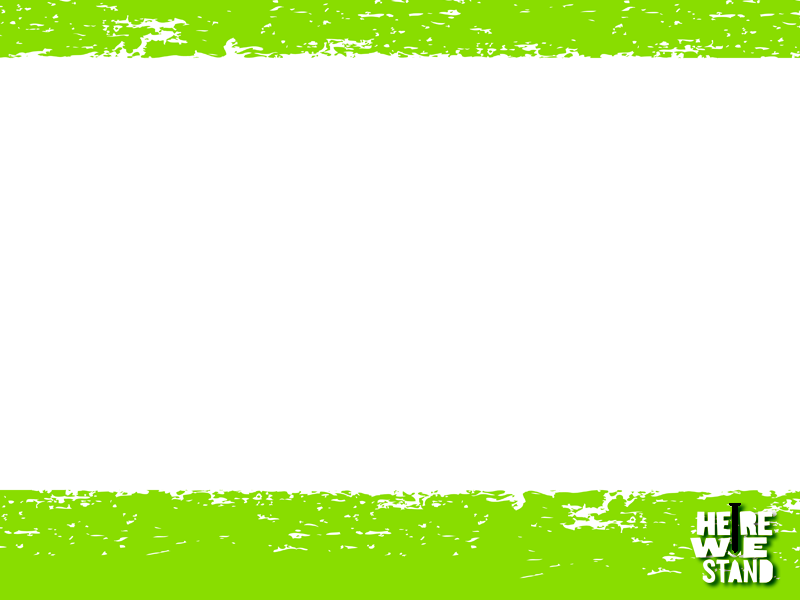 Important to note:
We all are vulnerable to temptation. As God’s children, we all are protected and led by the Holy Spirit. The Living Word of God gives us the power to resist Satan!
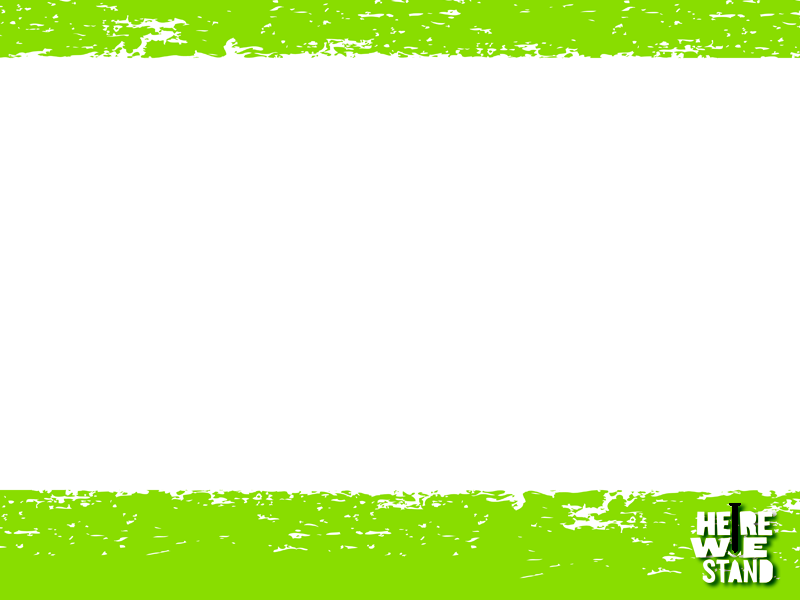 Lutheran Study Bible page 2109 or use another Bible map
Find the Jordan River on the map. The desert area stretched about 20 miles from the area around Jerusalem to the Jordan River. 
If you don’t have a map– the answer is that is is between 80 and 130 km.
In Luke’s gospel: After Jesus’ time in the wilderness, he went to Galilee. How far do you think that is? Now, imagine that Jesus walked that distance. 
The distance that Jesus walked is about from CTK to the Wisconsin Dells !
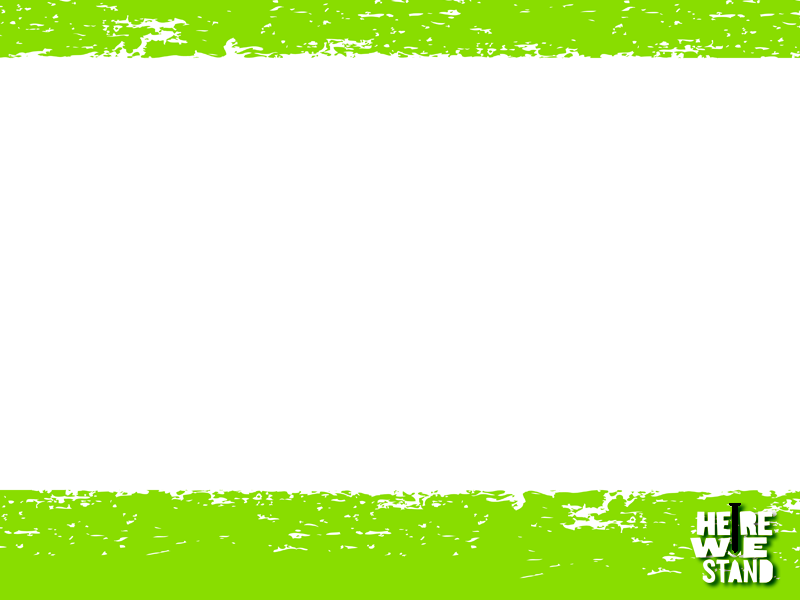 40 DAYS
–verse 4.2 Jesus was tempted for 40 days.
—Jesus, Moses and Elijah all spent 40 days preparing for their work.
–In the Bible, certain numbers had special meaning. 
–This was the number of days the people mentioned prepared for their work of ministry among the people of God.
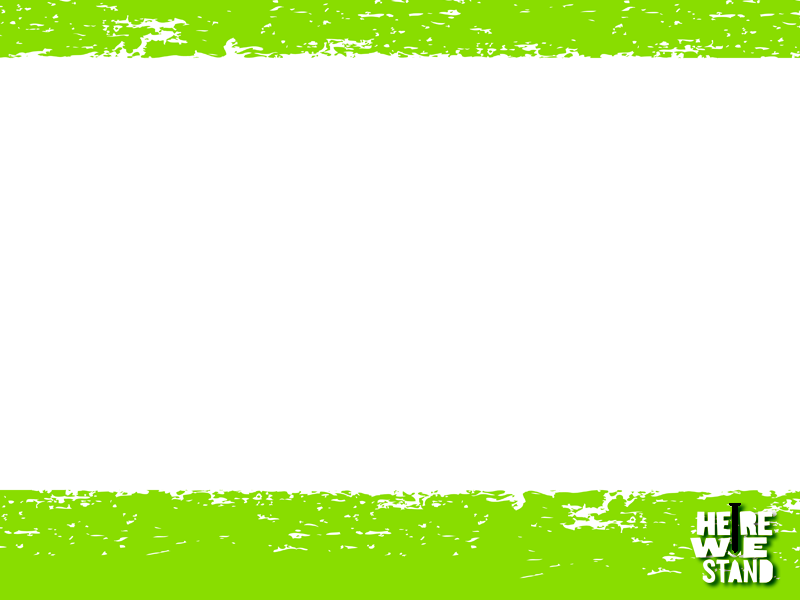 Read Deuteronomy 6:4-9
–The Israelites were to hear the words of the Lord and remember them. 
–Before pencils and paper, the Israelites had to rely on their memories to know what God wanted to teach them. 
–Jesus knew God’s word and used it as a weapon against the temptations of Satan. 
—Knowing God’s word and keeping it in our hearts will help give us strength and perseverance when we face temptations. -
Write these verses down on a piece of paper or index card and use it as a bookmark in your Bible.
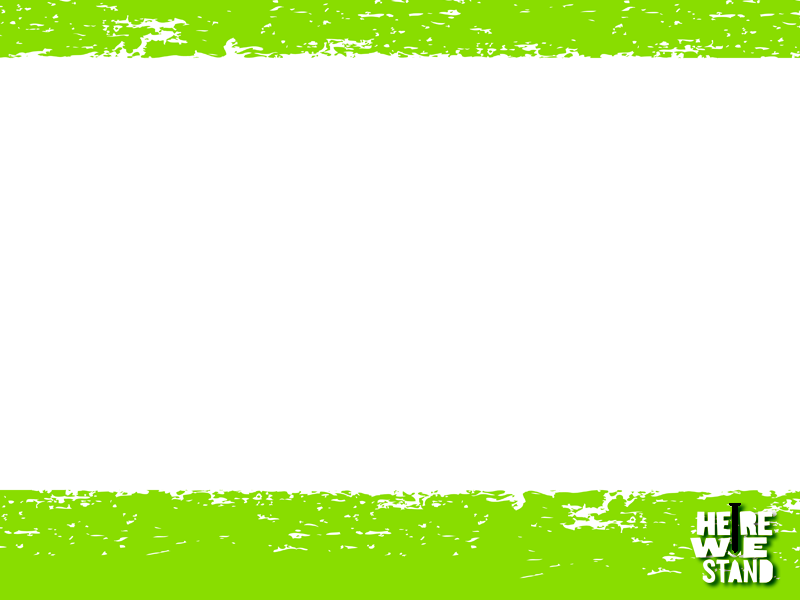 Read James 1:12-19
Copy verses 12 and 17 on your piece of paper.
 
James wants us to know that the power to resist temptation is a blessing from God and that temptation is not from God. James gives a wonderful description of temptation (one’s own desire), a description that will help students define their own temptations and find ways to resist them. 
Keep card in Bible as a bookmark reminder.
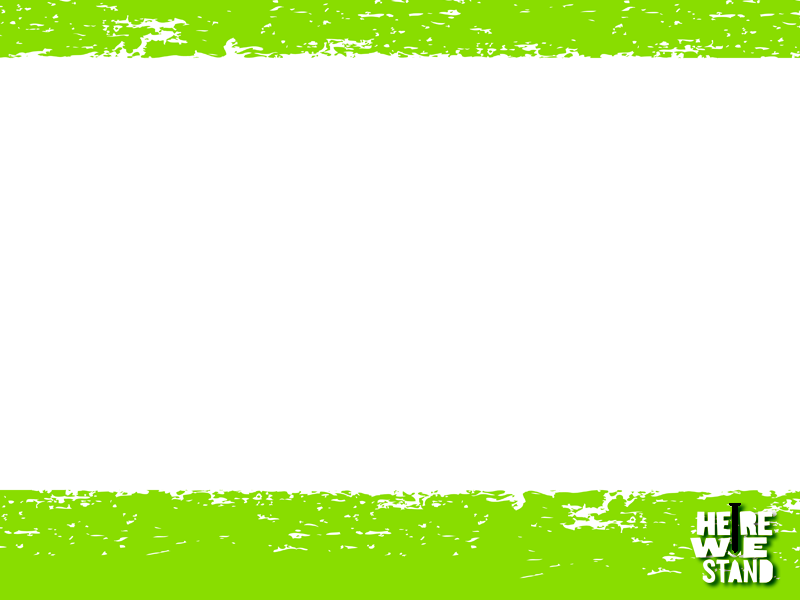 Discuss with a parent: What would life be like if we ‘fed’ or gave into all our wants and desires?
What kind of wants and desires do young people have? 
Do you think you should be able to have all you want or desire?
 How do you know what is reasonable to want? 
What would your life be like if you got everything you wanted?
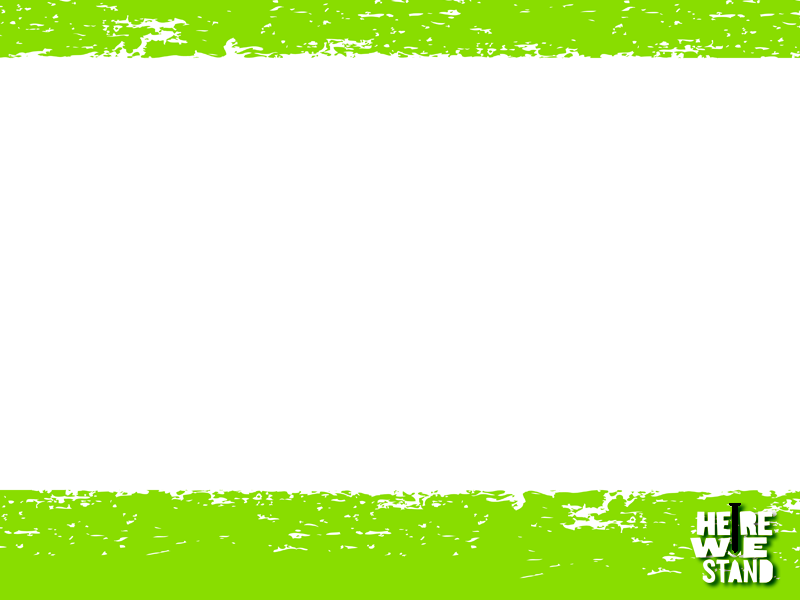 Here We Stand Student Book page 303
Read the sixth petition of the Lord’s Prayer.
 What does “the time of trial” mean? 
What tempts you on a daily basis
What does it feel like to have your friends pressure you to do something you know you shouldn’t do? 
What are some activities you could do instead of giving in to temptation. 
Reading and remembering God’s word is one strategy.
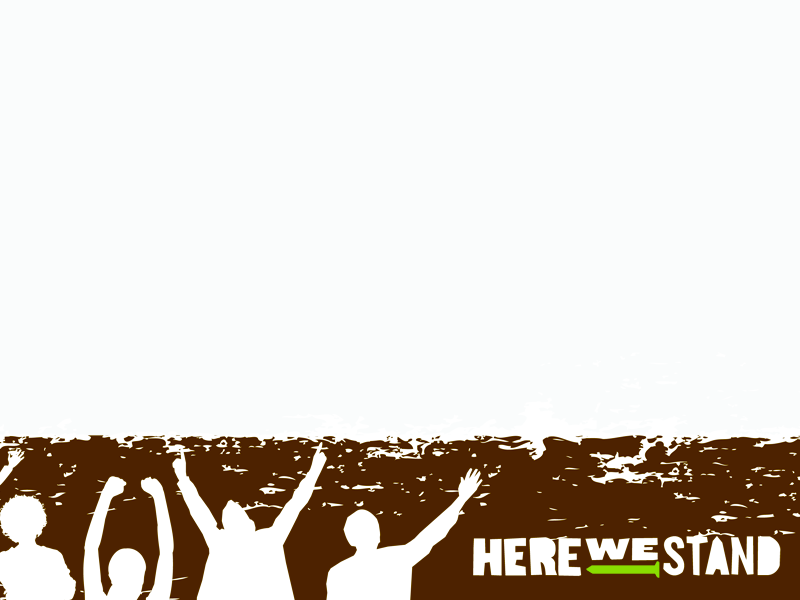 Quiz Show
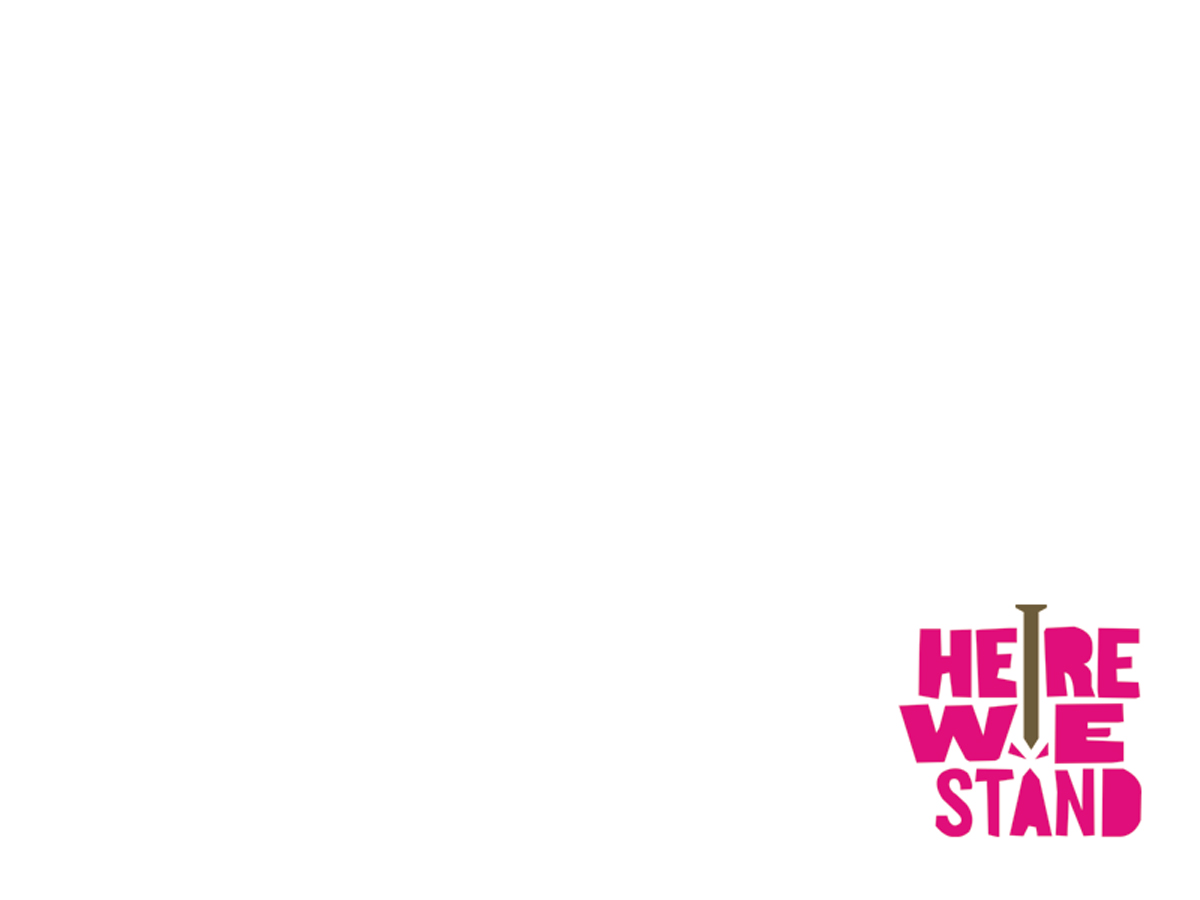 1. Who tempted Jesus in the wilderness?
a. The Holy Spirit
b. God
c. Satan
d. The angels
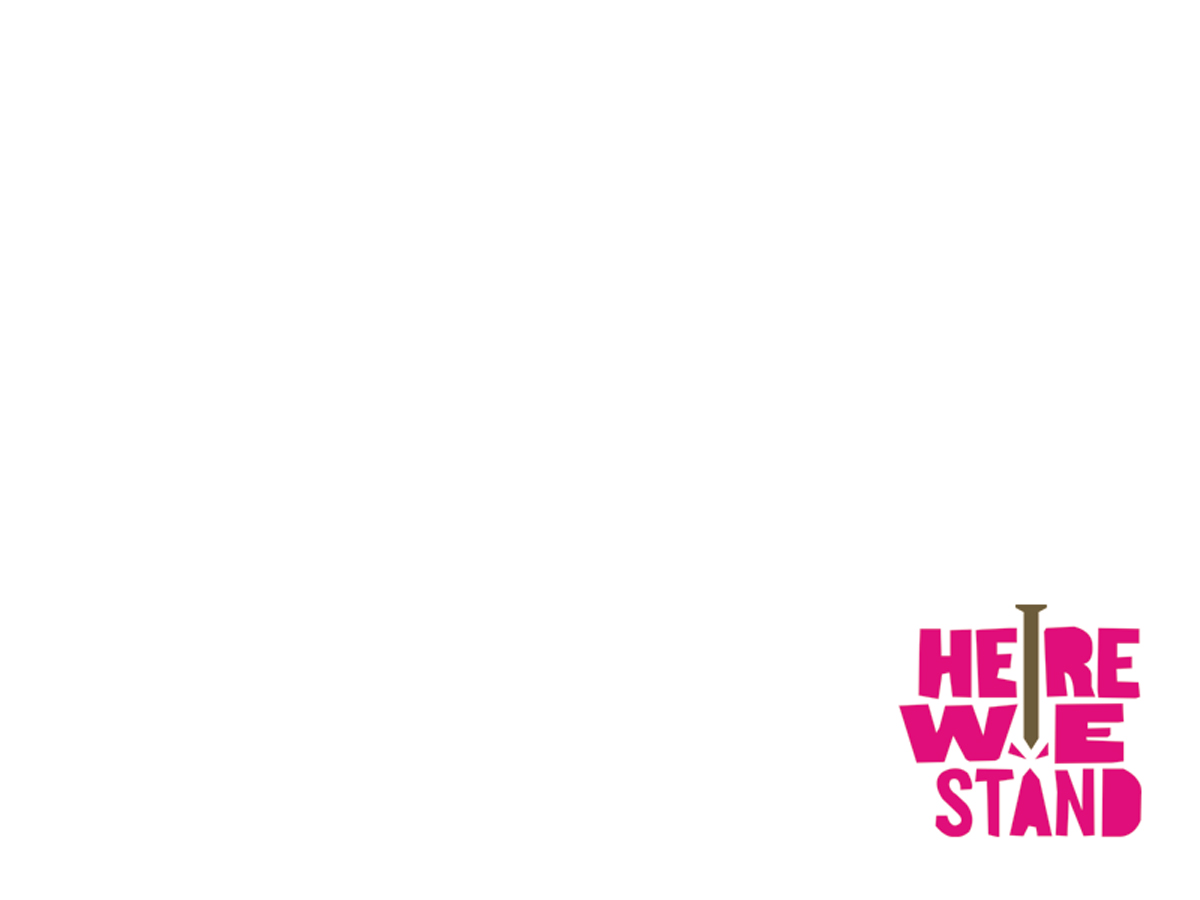 2. How long was Jesus in the wilderness?
a. Two years
b. One day
c. Three weeks
d. 40 days
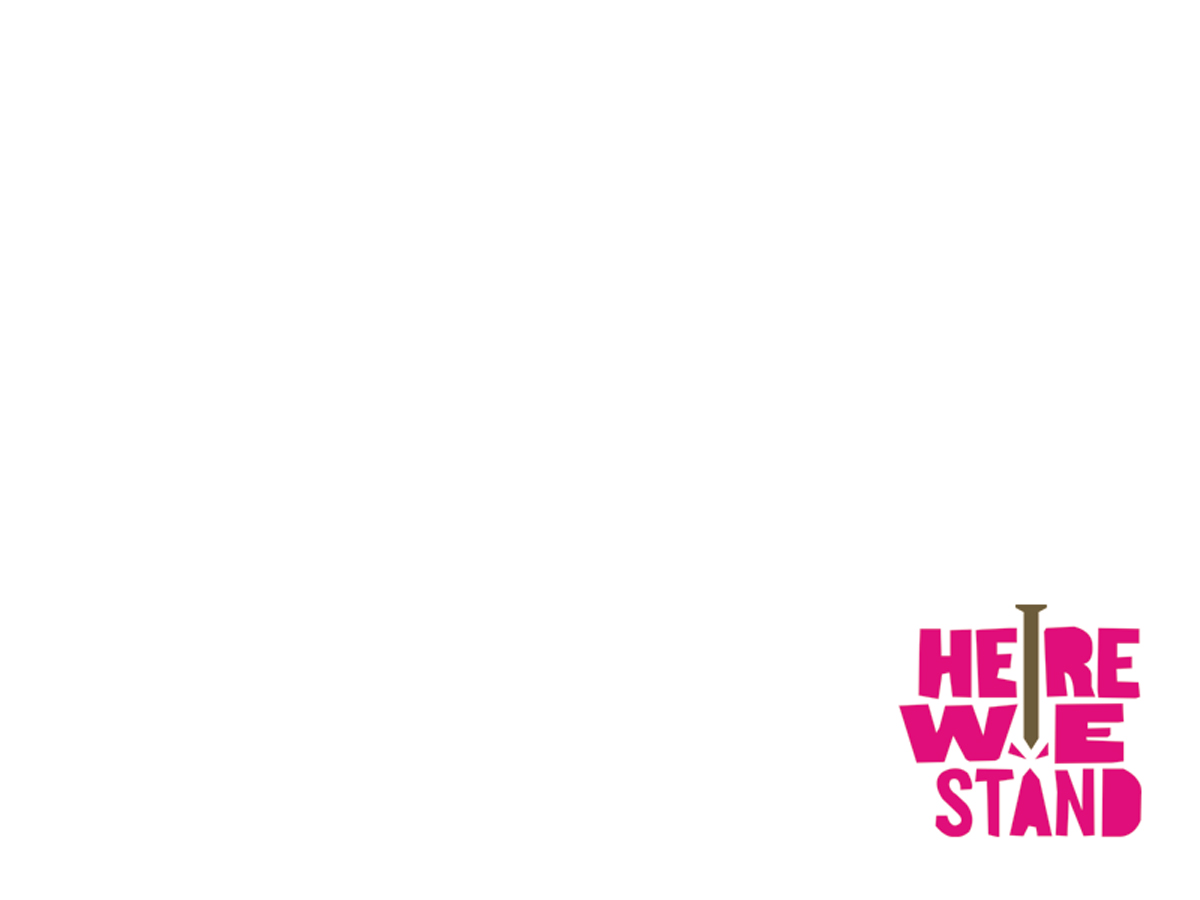 3. In today’s lesson, Satan used Scripture verses to tempt Jesus.
a. True
b. False
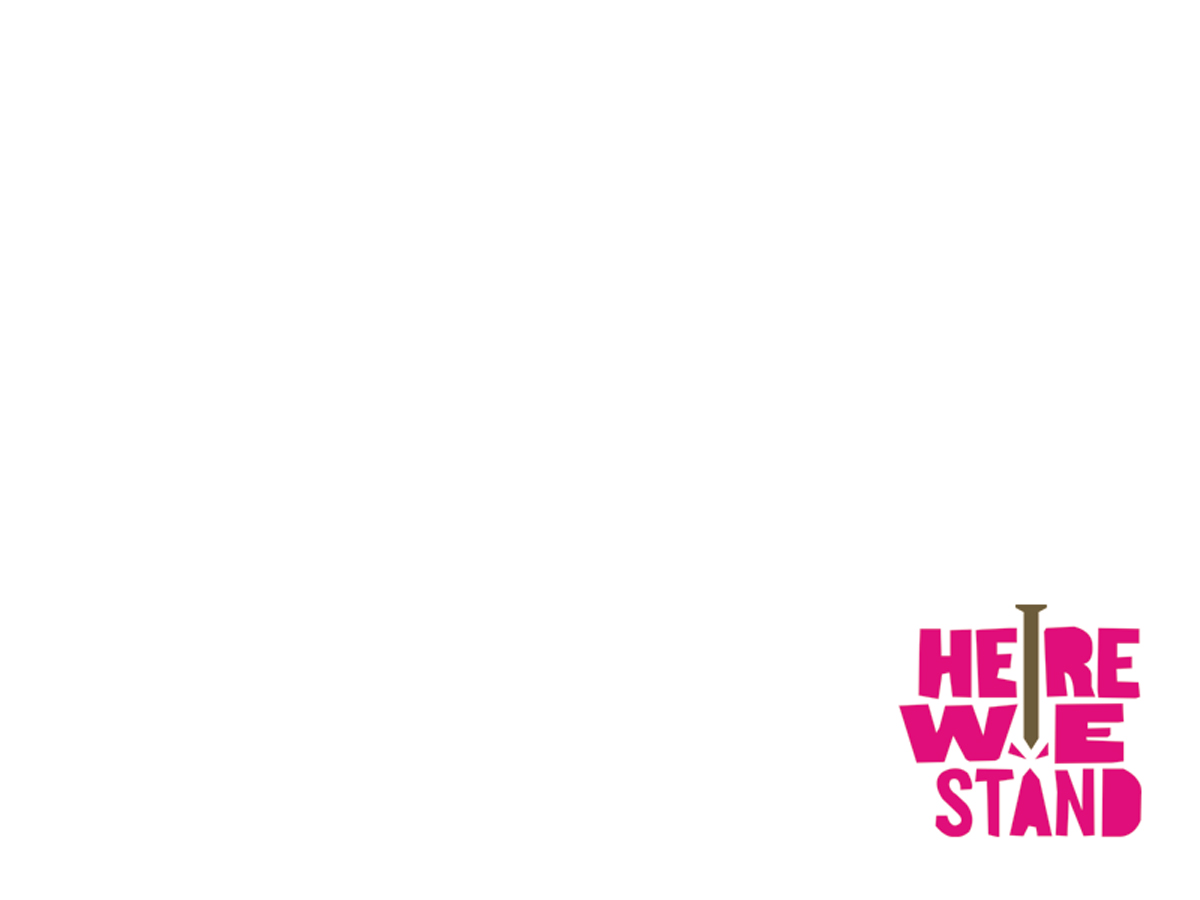 4. Which of these things was not mentioned in this story?
Stone
Bread
Temple
Robe
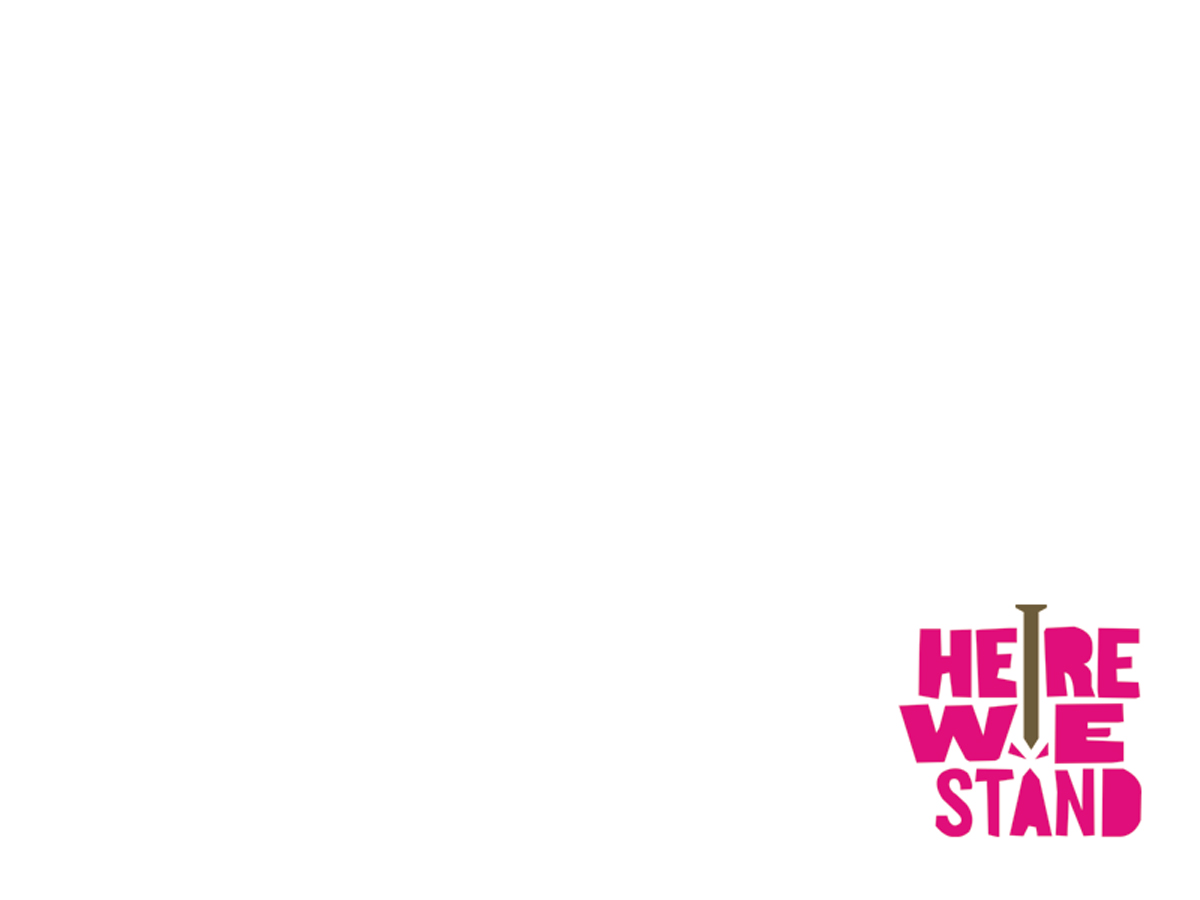 5. In what kind of place did Jesus preach?
a. Synagogue
b. Mosque
c. Church
d. Outside amphitheater
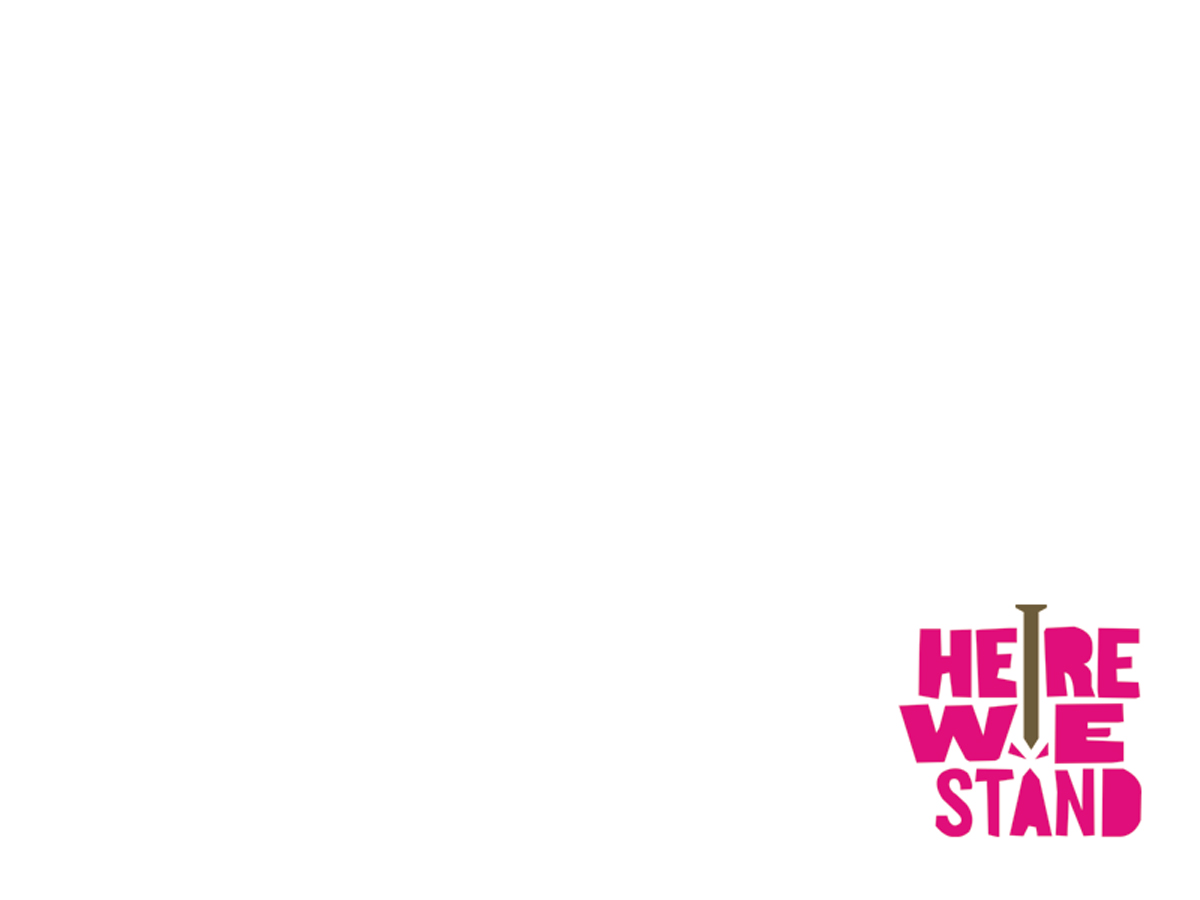 6. What other title is Jesus known by?
a. God’s Son
b. Savior
c. Rabbi
d. All of the above
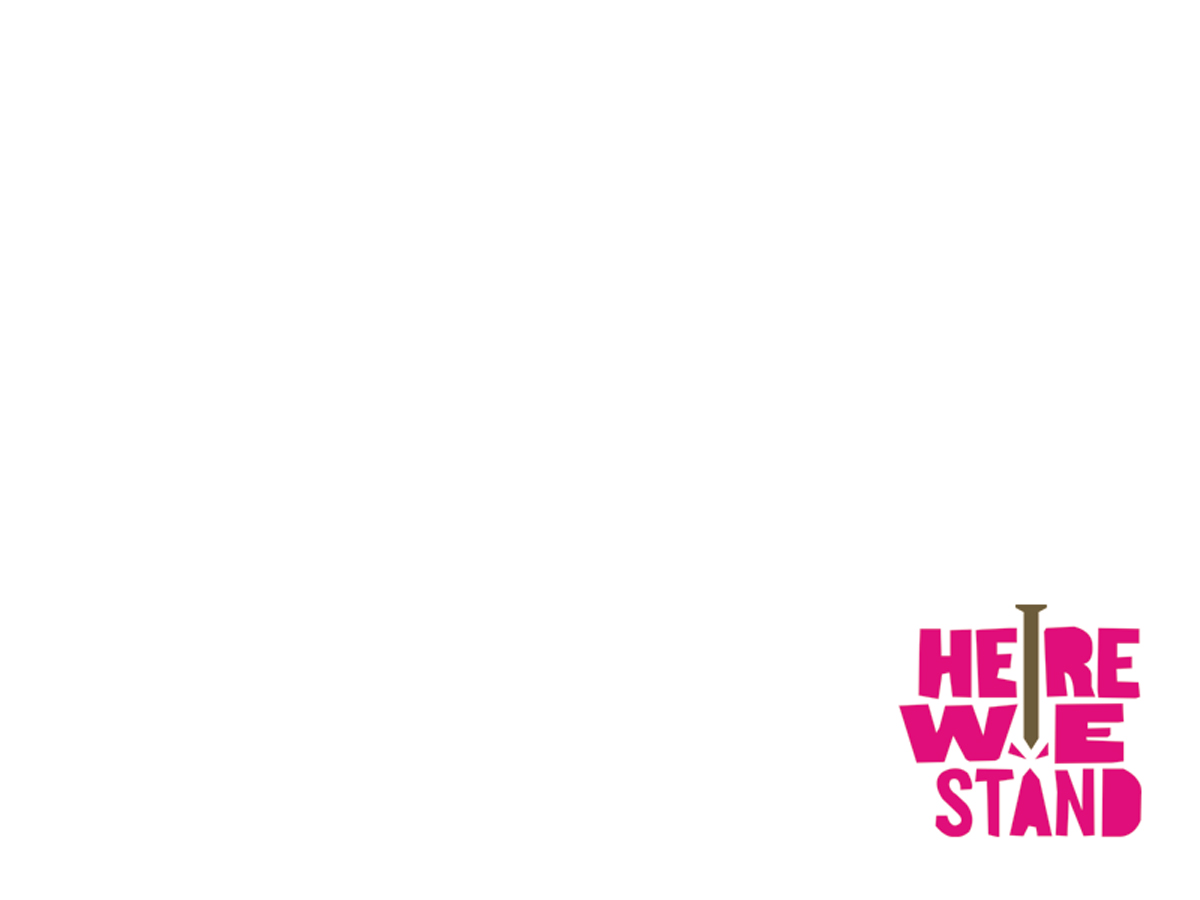 7. Jesus used Scripture passages to defeat Satan.
a. True
b. False
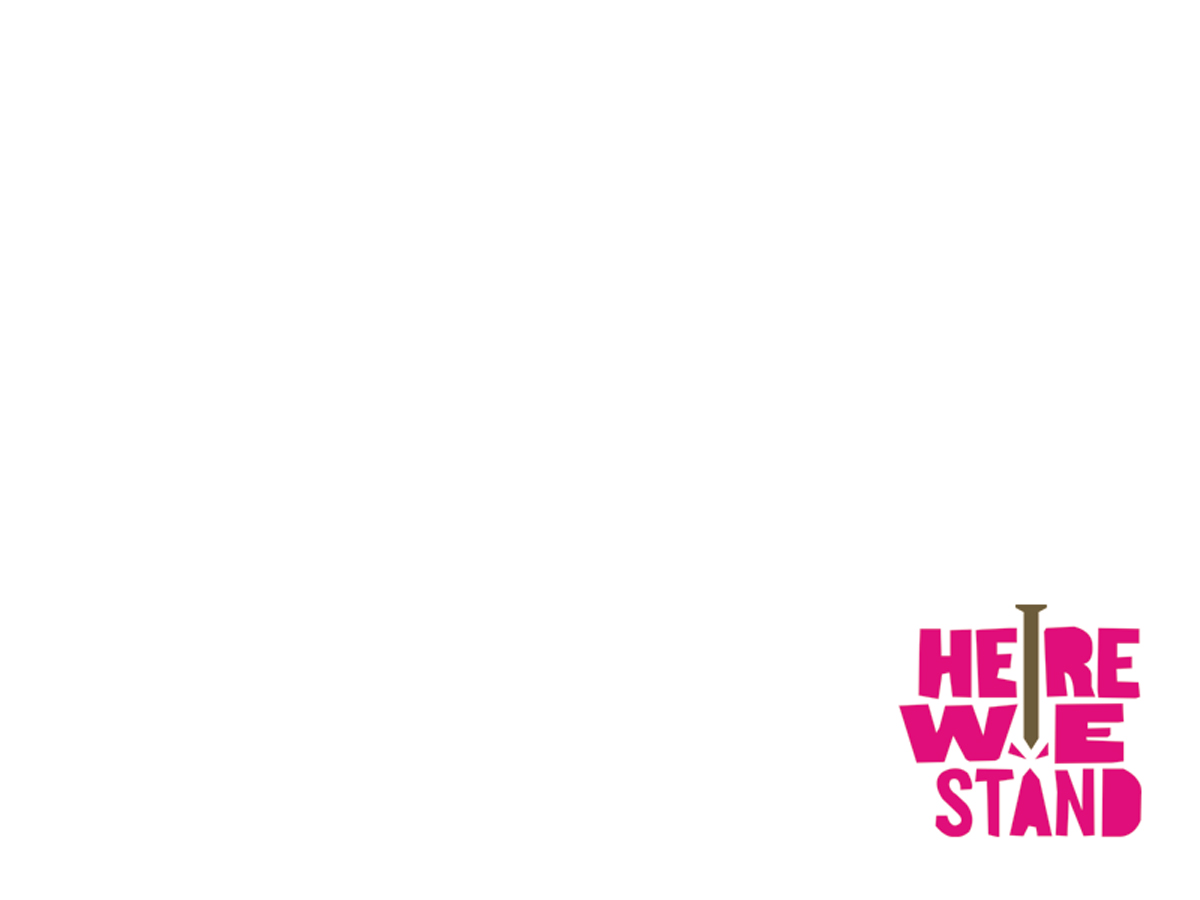 8. Where was Jesus tempted?
a. At the River Jordan
b. On top of a mountain
c. In the wilderness
d. At church
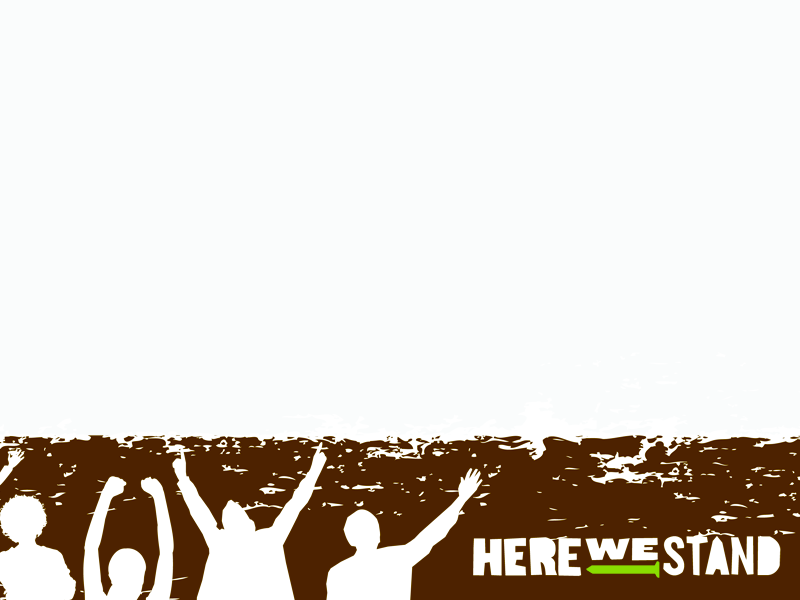 Take a Break